Болевой мышечный спазм
Заведующая кафедрой медицинской реабилитации                      НГИУВ – филиал ФБОУ ДПО РМАНПО МЗ РФ
Доцент, к. м. н.  Жестикова Марина Григорьевна
Лекция разработана при участии компании Байер и содержит информацию о продукции компании Байер в рамках зарегистрированных показаний
Введение
Свыше 40 % всех мышечных болевых синдромов локализованы в шее, пояснице и конечностях.
Тело человека содержит 200 пар скелетных мышц, каждая из которых богата болевыми рецепторами.
Острая мышечная боль может быть симптомом многих заболеваний.
Генерализованные, двусторонние  миолгаии могут сопровождать инфекционные заболевания, например грипп.
Аутоиммунные заболевания могут вызывать миолгии
Прием лекарственных препаратов (ингибиторы АПФ, статины..) вызывают мышечные боли.
Имитировать мышечные спазмы могут другие заболевания
Дистония может быть причиной мышечных спазмов, однако в этом случае симптомы более стойкие, рецидивирующие, вовлекаются и другие мышцы, помимо типичного поражения мышц при икроножных судорогах (например, мышцы шеи, рук, лица и туловища).
Могут наблюдаться и изолированные карпопедальные спазмы. 
Мышечные спазмы наблюдаются при тетании. В этом случае спазмы обычно более стойкие (часто с сильными повторяющимися судорогами), развиваются с двух сторон и распространяются диффузно.
Ишемия мышц во время физической нагрузки у пациентов с поражением периферических артерий (перемежающаяся хромота) может вызывать боль в мышцах голени. Этот симптом связан с недостаточным кровоснабжением мышц,  сокращение мышц при этом отсутствует.
Фантомные спазмы представляют собой ощущение спазма мышц в отсутствие их истинного сокращения или ишемии.
Болезненный мышечный спазм (БМС)
Это тоническое напряжение мышц, возникающее в ответ на болевое раздражение. 
Каждое локальное болевое раздражение вызывает спинальный сенсомоторный рефлекс в соответствующем ему сегменте спинного мозга, сопровождающийся активацией мотонейронов, что, в свою очередь, приводит к спазму мышц, иннервируемых этими нейронами. 
Физиологическая обоснованность напряжения мышц, которое следует за любой болью, заключается в иммобилизации пораженного участка тела, создании мышечного корсета. 
Мышечный спазм приводит к усилению стимуляции болевых рецепторов мышцы.
Мышечные спазмы
Мышечные спазмы представляют собой внезапные, кратковременные, болезненные сокращения мышцы или группы мышц. 
Судороги часто возникают у здоровых людей (обычно у лиц среднего или пожилого возраста), иногда в покое, чаще во время физических упражнений или после них, либо же ночью (в том числе во время сна). 
Спазмы в мышцах ног в ночное время обычно вовлекают мышцы голени и приводят к подошвенному сгибанию стопы и пальцев.
Причины мышечного спазма
Сильные стрессы. Стрессы влияют на работу эндокринной системы, из-за чего возникает повышение мышечного тонуса.
Травмы позвоночника. При ушибах позвоночника может задеваться триггерная точка — область мышцы, наиболее чувствительная к раздражителям, при сдавливании которой возникает сильная боль.
Хроническое перенапряжение. Появляется при неправильном положении спины во время длительной сидячей или стоячей работы. Также перенапряжение мышц спины возникает при постоянном ношении сумки на одном плече.
Дегенеративно – деструктивные изменения позвоночника— протрузии и грыжи, неврологические симптомы остеохондроза позвоночника.
Причинами мышечных спазмов являются следующие:
Доброкачественные спазмы мышц ног (мышечные спазмы в отсутствие заболевания, которое может быть их причиной; как правило, возникают в ночное время).
Мышечные спазмы, связанные с физической нагрузкой (спазмы, возникающие во время или сразу после упражнений).
Факторы увеличивают риск  развития и степень тяжести:
Уплотнение мышц голени в связи с отсутствием растяжения, малой физической активностью или, в ряде случаев, при длительно существующем отеке нижних конечностей
Дегидратация
Электролитные нарушения (например, низкий уровень калия или магния)
Неврологические или метаболические нарушения
Удаление большого объема жидкости во время диализа у пациентов с терминальной стадией заболевания почек
Лекарственные препараты
Некоторые токсины могут вызывать мышечные спазмы.
Обследование при мышечных спазмах
При оценке мышечных спазмов следует сосредоточиться на попытке выявить поддающуюся лечению причину такого состояния. 
Во многих случаях заболевание, являющееся причиной спазмов, уже диагностировано или сопровождается другими симптомами, более важными, чем мышечные спазмы.
Мышечные спазмы следует дифференцировать от перемежающейся хромоты и дистоний, для этого обычно достаточно клинического обследования.
Обследование при мышечном спазме
При физикальном обследовании оценивается состояние кожи, включая признаки алкоголизма, пастозность или выпадение волос, бровей (что может указывать на гипотиреоидизм), а также изменение влажности и тургора кожи. 
Проводится неврологическое обследование, включая оценку сухожильных рефлексов.
Необходимо оценить пульс и измерить артериальное давление на всех конечностях. Слабый пульс или низкое значение соотношения АД, измеренного на лодыжке на пораженной ноге, и АД, измеренного на плече, может указывать на наличие ишемии.
Обследование
Тестирование проводится указанным способом при выявлении нарушений при клиническом обследовании. Тестирование не проводят рутинно.
Следует провести измерение уровня глюкозы в крови, исследование функции почек и содержания электролитов, в том числе кальция и магния, в случае наличия у пациентов диффузных судорог неизвестной этиологии, особенно при гиперрефлексии.
Содержание ионов кальция и газовый состав артериальной крови (для подтверждения респираторного алкалоза) измеряются при тетании.
Электромиографию проводят при ослаблении тонуса спазмированных мышц пациента.
При наличии очаговой мышечной слабости или очаговой неврологической симптоматики необходимо провести МРТ головного мозга и, зачастую, спинного мозга.
Перегрузка мышц – самая частая причина
Растяжении мышцы или группы мышц
Интенсивность боли – от приемлемо – терпимой до интенсивной.
Может затрагивать любой фокус тела.
Пол, возраст, профессия, образование  и образ жизни значения не имеют.
Причина перегрузки мышц
Острая травматизация мышечного волокна
Хроническая мышечная дисфункция – миофасциальный болевой синдром
Мышечно – скелетный болевой синдром (в области спины)
Прогноз благоприятный
При однократной физической нагрузке мышц  болевой мышечный спазм спонтанно регрессирует через 48 часов.
Порочный круг по механизму самовоспроизведения:
Боль–мышечный спазм– усиленная боль– болезненный мышечный спазм. 
Предположительно в мышце формируются триггерные точки, содержащие множественные локусы сенситизации, состоящие из одного или нескольких сенситизированных нервных окончаний. 
Врач чаще всего имеет дело с БМС при болях в спине в рамках дегенеративно–дистрофических поражений позвоночника (рефлекторные мышечно–тонические синдромы) или миофасциальных синдромов. 
Миофасциальные болевые синдромы, как правило, не связаны с патологией позвоночника, а являются проявлением первичной дисфункции миофасциальных тканей, но могут развиваться на фоне рефлекторных мышечно–тонических вертеброгенных синдромов, осложняя их течение.
Этиология болевого синдрома в нижней части спины
1
Неспецифическая боль
Специфическая боль
2
90-95%
5-10%
3
В 90-95% случаев боль в спине имеет неспецифический характер и является проявлением скелетно-мышечных изменений
В 5-10% случаев причиной боли становятся инфекционные, неопластические, воспалительные и другие заболевания
4
5
6
7
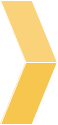 Диагностика боли в спине затруднена вследствие множественной этиологии.
ВАЖНО!
Airaksinen O et al. Eur Spine J. 2006;15 suppl 2:S192–300
Сергеев А. В. Неврология, нейропсихиатрия, психосоматика, 2013. № 3.
17
Причины неспецифической боли в нижней части спины
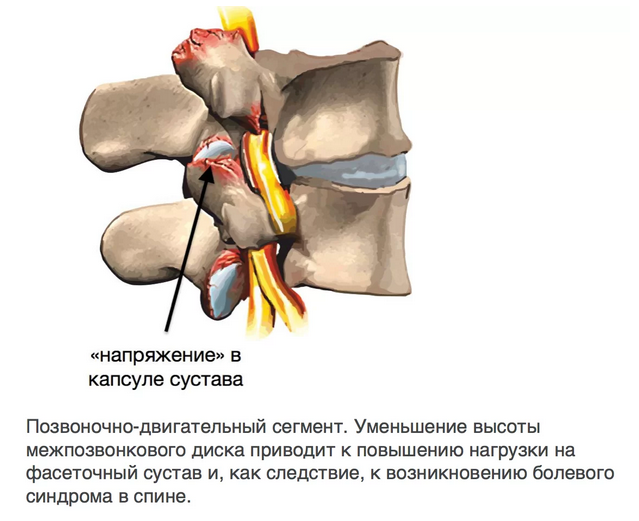 Дегенеративно-дистрофические заболевания позвоночника (ДДЗП) – заболевания, характеризующиеся развитием дегенеративных изменений в различных тканях позвоночника, что приводит к поражению структур позвоночника и проявляется развитием болевого синдрома и неврологического дефицита.
Позвоночно-двигательный сегмент. Уменьшение высоты межпозвонкового диска приводит к повышению нагрузки на фасеточный сустав и, как следствие, к возникновению болевого синдрома в спине.
«напряжение» в капсуле сустава
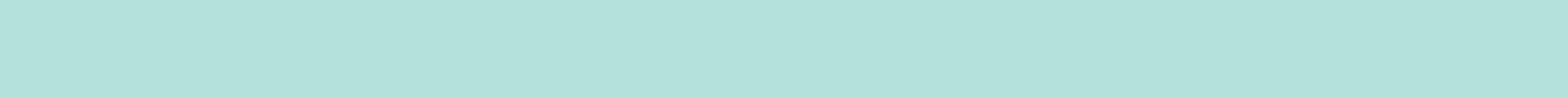 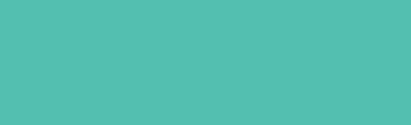 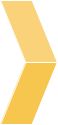 Термин дорсопатии применяется к группе заболеваний костно-мышечной системы и соединительной ткани позвоночника и перивертебральных структур.
ВАЖНО!
Гутянский О.Г. РМЖ «Медицинское обозрение», 2014;9:417
18
Дегенеративно-дистрофические заболевания позвоночника
Стадии дегенерации межпозвонковых дисков
Дегенеративно-дистрофические заболевания позвоночника проявляются:
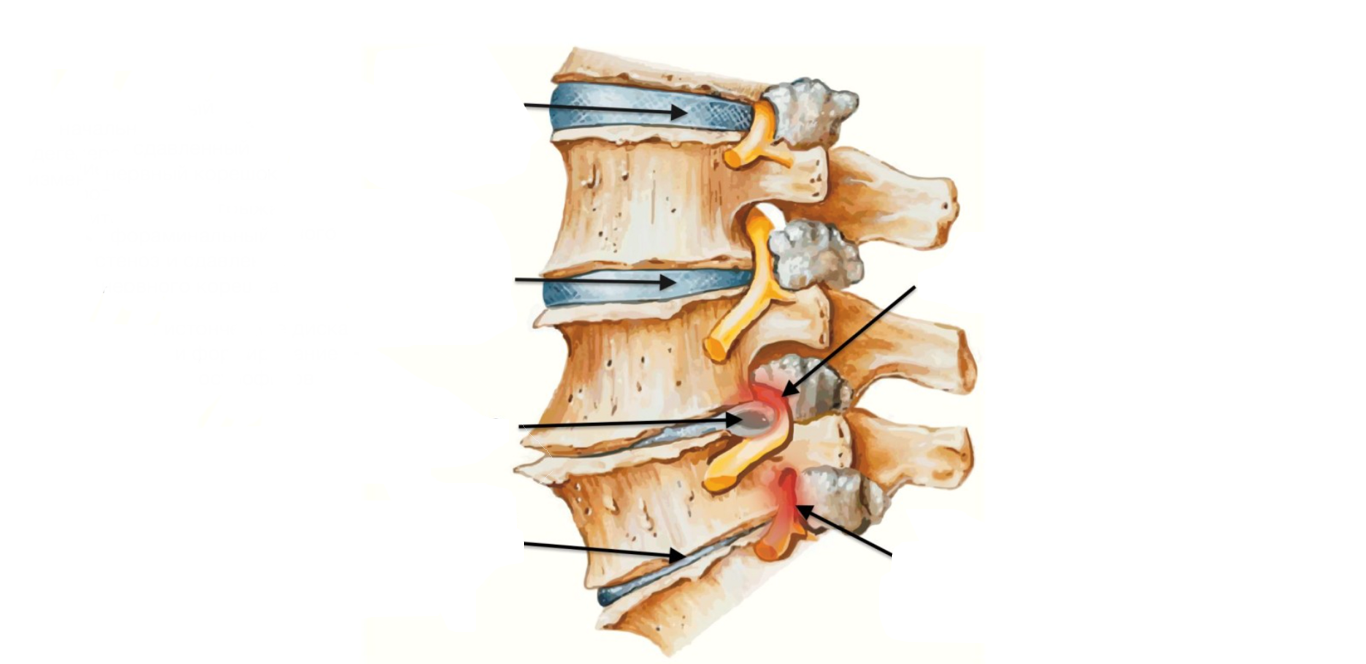 Здоровый межпозвонковый диск
Грыжей межпозвонкового диска
Стенозом позвоночного канала
Спондилоартрозом
Спондилезом
Начальные дегенеративные изменения диска
Сдавленный нервный корешок
Грыжа межпозвонкового диска
Боль в пояснично-крестцовом отделе позвоночника входит в число трех основных причин обращений за медицинской помощью, госпитализаций, а также нетрудоспособности лиц моложе 50 лет.
Истончение диска и формирование остеофитов
Фораминальный стеноз и сдавление нервного корешка
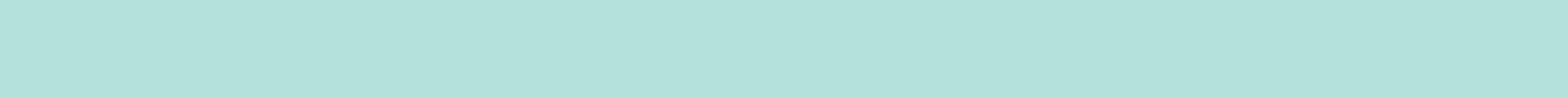 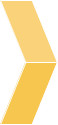 По распространенности ДДЗП находятся в одном ряду с сосудистыми и онкологическими патологиями.
ВАЖНО!
Богачева Л.А. Неврологический журнал, 1997;4:59-62
19
Фасеточный синдром (спондилоартроз)
Заболевание, связанное с дегенерацией и поражением фасеточных (межпозвонковых) суставов, проявляющееся болью в спине
Межпозвоночный фасеточный сустав
85-90%
пожилых людей страдают от фасет-синдрома
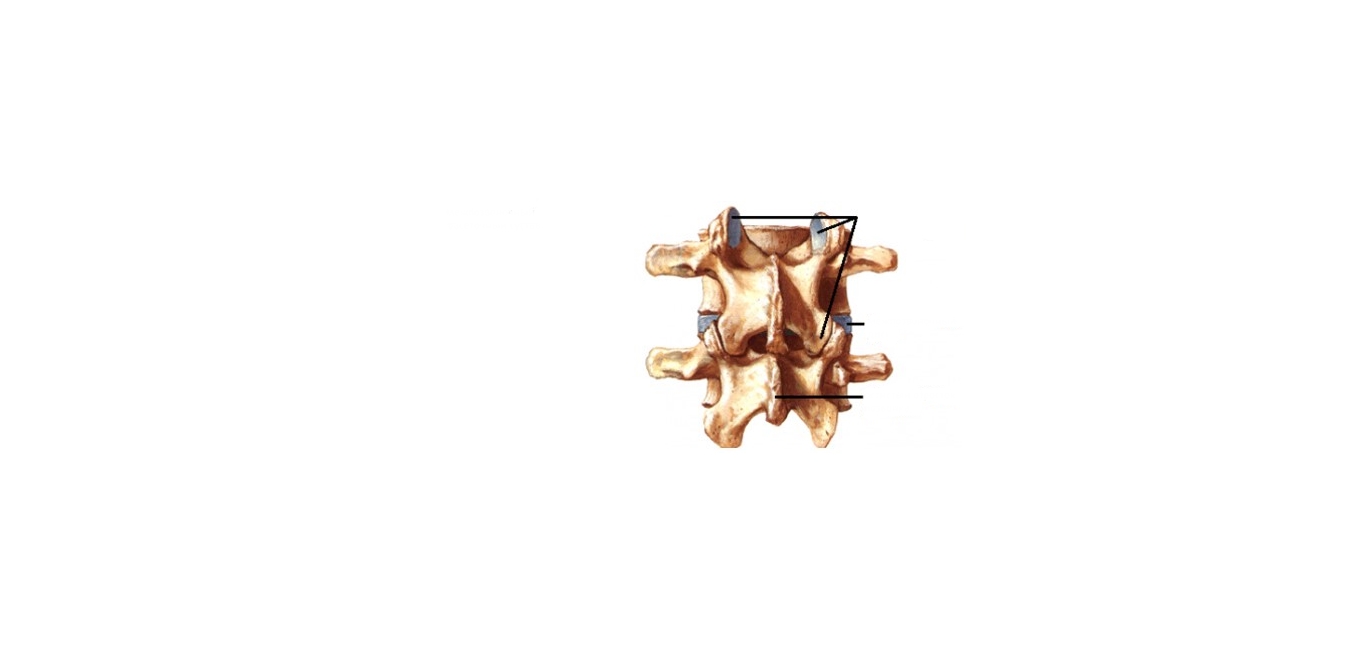 Межпозвоночный диск
Факторы риска:
Врожденные аномалии
Гипермобильность позвоночных сегментов
Травмы
Остистый отросток позвонка
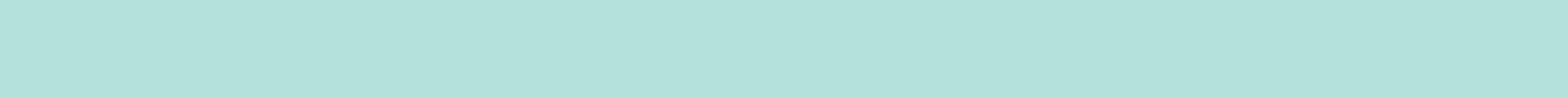 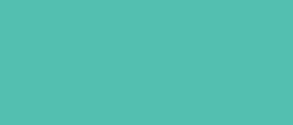 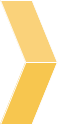 Артрозные изменения в позвоночнике могут развиваться уже после 
25-30 лет.
ВАЖНО!
Подымова И.Г., Данилов А.Б. Регулярные выпуски «РМЖ», 2014;0:47
20
Этиопатогенез дегенеративно-дистрофических изменений МПД
Нарушение проницаемости канальцев замыкательных хрящевых пластинок
«Системное 
воспаление»
Аномальная 
нагрузка
Возраст-ассоциированное 
нарушение синтеза 
макромолекул
Нарушение
кровоснабжения 
диска
Деструкция межклеточного матрикса тканей межпозвонкового диска
Активация клеток межпозвонкового диска
Воспалительный ответ
Прогрессирование дегенеративно-дистрофического процесса с 
нарушением цитоархитектоники межклеточного матрикса
Вовлечение фасеточных суставов с развитием остеоартрита
21
Коморбидность
Пациенты с установленным заболеванием с болевым синдромом испытывают больший стресс, а их реакция на стрессорные факторы нарушена, в особенности, у пациентов с заболеванием в период обострения
Боль связана с постоянным стрессом
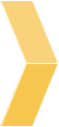 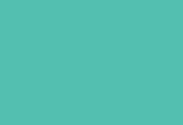 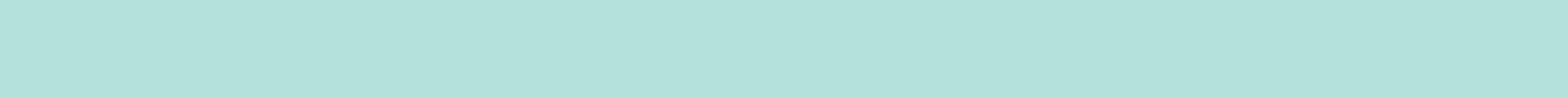 Тревожность и подавленное состояние ведут к увеличению продукции провоспалительных цитокинов
Boer AC et al. Arthritis Res Ther. 2018;20:93; Young LM et al. Nutrients. 2019;11(9):2232
22
История заболевания
Анамнез заболевания должен включать в себя описание спазмов, сведения об их продолжительности, частоте возникновения, локализации, факторах, провоцирующих их появление, и сопутствующих симптомах. 
Симптомы, которые могут быть связаны с неврологическими или мышечными заболеваниями, могут включать в себя ригидность мышц, парез, боль и нарушение чувствительности. 
Регистрируются факторы, которые могут приводить к обезвоживанию, электролитным нарушениям или нарушению водного баланса (например, рвота, диарея, интенсивные нагрузки и избыточное потоотделение, недавно проведенный диализ, применение диуретиков, беременность).
История заболевания
Исследование систем организма должно включать поиск симптомов, указывающих на причину заболевания, в том числе:
Аменорея или нарушения менструального цикла: икроножные судороги при беременности
Непереносимость холода, набор веса и изменения кожи: гипотиреоз
Слабость: неврологические нарушения
Боль или снижение чувствительности: периферические нейропатии или радикулопатии
Перенесенные заболевания могут включать в себя любые заболевания, которые приводят к развитию мышечных спазмов. Собираются подробные сведения о предшествующем лечении, а также об употреблении алкоголя.
Тревожными являются следующие симптомы
Вовлечение в патологический процесс верхних конечностей или туловища
Гиперрефлексия или гипорефлексия
Мышечная слабость
Фасцикуляции
Признаки алкоголизма
Гиповолемия
Боль или снижение чувствительности в зоне иннервации периферического нерва, сплетения или корешка
Интерпретация результатов
Очаговые судороги указывают на доброкачественные идиопатические икроножные судороги, мышечные судороги при физической нагрузке, мышечно-скелетные аномалии, причины со стороны периферической нервной системы или раннее дегенеративное заболевание, которое может быть асимметричным, таким, как патология двигательного нейрона.
Очаговое снижение рефлексов может указывать на периферическую нейропатию, плексопатию или радикулопатию.
Интерпретация результатов
У пациентов с диффузными мышечными спазмами (особенно у пациентов с тремором) повышение рефлексов позволяет заподозрить системную причину (например, снижение уровня ионизированного кальция; в ряде случаев – алкоголизм, патологию мотонейронов или прием лекарственных средств, хотя влияние на глубокие сухожильные рефлексы может зависеть от препарата). 
Диффузное снижение рефлексов может указывать на гипотиреоидизм или, в ряде случаев, встречаться при алкоголизме, может отмечаться и в норме, особенно у пожилых людей.
Нормальное результаты обследования в совокупности с соответствующим анамнезом указывают на доброкачественные идиопатические икроножные судороги или мышечные судороги при физической нагрузке.
Лечение
Растягивание
При диагностике основного заболевания, применяются меры по его излечению.
При спазме растяжение пораженных мышц часто снимает его. Например, при спазме мышц голени пациент может разогнуть стопу и пальцы кверху (дорсифлексия) с помощью рук.
Облегчить боль помогут тепло (например, с помощью теплого полотенца или электрогрелки, принятие теплой ванны или душа) или холод (например, массаж пораженной мышцы льдом).
Двухэтапная терапия ОА
Патофизиологические процессы при ОА запускают «порочный круг» заболевания.
Только купировать боль и воспаление недостаточно, т.к. в хряще продолжаются дегенеративные процессы, что вновь провоцирует воспалительные процессы и усугубляет течение ОА
Этап 1


Задачи 1 этапа:

Максимально эффективно купировать болевой синдром и воспаление

Начать восстановление хрящевой ткани, чтобы разорвать звенья порочного круга ОА
Этап 2


На втором этапе важно продолжить интенсивное восстановление хрящевой ткани – патогенетическуюю терапию.

Тем самым сократить или избежать обострений  ОА
Повреждение хряща, 
связок, костей
Снижение 
двигательной 
активности, 
мышечной 
силы
Деструкция 
матрикса хряща,
гибель
хондроцитов
Болевой 
синдром
Нарушение состава, 
снижение вязкости 
синовиальной
жидкости
Синовиальное воспаление 
и ангиогенез
Схема терапии хондропротекторами глюкозамин + хондроитинсульфат в сочетании с ибупрофеном отвечает целям и задачам двухэтапного лечения
ОА
Глюкозамин+Хондритин
в сочетании с ибупрофеном
Этап 2



Продолжение патогенетической терапии
Глюкозамин+Хондроитин
в эффективных дозах
Этап 1



Купирование болевого синдрома+восстановление хрящевой ткани
В  составе1 кап капсулы:
Глюкозамина сульфат     500 мг
Хондроитина сульфат    400 мг


Рекомендованная схема применения:по 1 капсуле 3 раза в сутки, 3 недели, в последующие дни – по 1 капсуле 2 раза в сутки. Курс – 3-6 месяцев
В 1 капсуле:
Глюкозамина сульфат    250 мг
Хондроитина сульфат    200 мг
Ибупрофен 	 100 мг





Рекомендованная схема применения:по 2 капсулы 3 раза в сутки до 3 недель
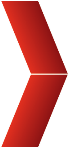 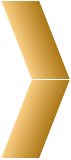 Поворознюк В.В. и соавт. Эффективность препарата Терафлекс® Адванс: результаты нового мультицентрового исследования. Новости медицины и фармации № 20 (346), Ноябрь, 2010.
Схема приема Терафлекс® (первые 3 недели по 1 капсуле 3 раза в сутки) обеспечивает суточную терапевтическую дозу глюкозамина и хондроитина.
Проспективное многоцентровое неинтервенционное исследование у пациентов с остеоартритом коленного или тазобедренного суставов, получающих лечение препаратом Терафлекс® https://clinicaltrials.gov/ct2/show/NCT03330288 
Комбинация глюкозамина 1500мг/сутки и хондроитина 1200мг/сутки эффективно уменьшает боль и другие симптомы заболевания на ранних стадиях ОА. Светлова М.С. Патогенетическое лечение остеоартроза коленных суставов // Современная ревматология.-2012.-№3.-с.44-49.
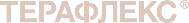 30
Комбинация ХС и ГА – перспективное средство лечения БНС
(Л.И. Алексеева  и соавт., 2016)
Дизайн исследования
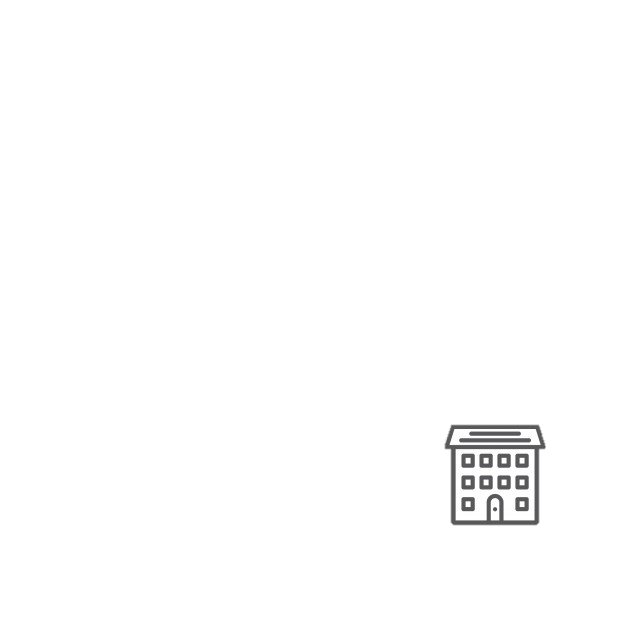 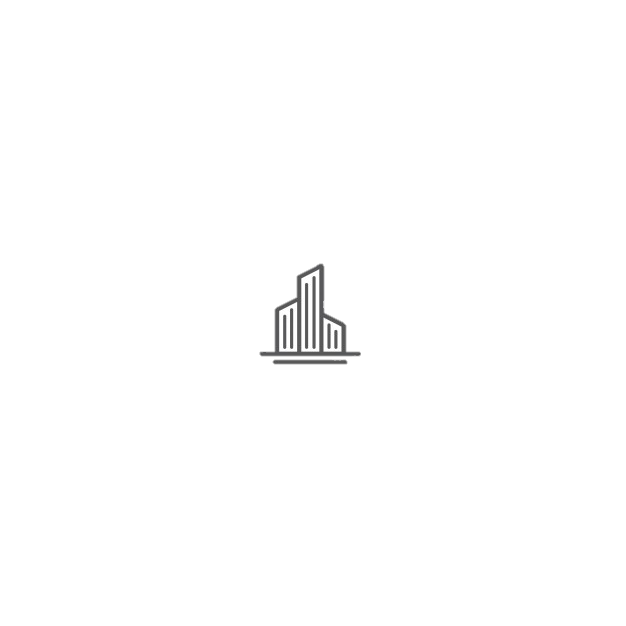 22 города
8546
46 центров
Оценка эффективности
Лечение
Анализ данных
Комбинация 500 мг ГА и 500 мг ХС
Первые 3 нед. – по 1 таб. 3 раза/день, 
Затем – по 1 таб. 1 раз/день в течение 3 мес. 
На фоне стандартной терапии БНС (НПВП)
Критерии эффективности:

Индекс Освестри (индекс нетрудоспособности из-за БНС)

Общая оценка эффективности больным и врачом (1-5 баллов)

Суточная потребность в НПВП
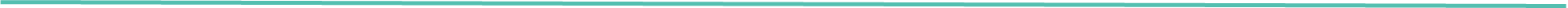 Алексеева Л.И. и др. Научно-практическая ревматология. 2016;54(1):16-20
31
Комбинация ХС и ГА – перспективное средство лечения БНС
Динамика боли в покое и при движении
(Алексеева Л.И. и соавт., 2016)
-67,6%
6,8
баллы ВАШ
-73,1%
5,2
Визит 1
Визит 1
2,2
1,4
Визит 2
Визит 2
Боль при движении
Боль в покое
р<0,0001
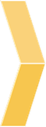 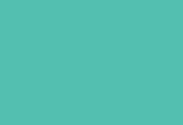 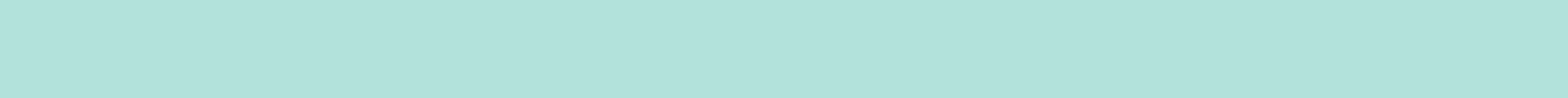 Через 3 месяца пациенты отметили стойкое снижение выраженности боли более чем в 3 раза как в покое, так и в движении.
Алексеева Л.И. и др. Научно-практическая ревматология. 2016;54(1):16-20
32
Комбинация ХС и ГА – перспективное средство лечения БНС
(Л.И. Алексеева  и соавт., 2016)
Доля пациентов, принимающих НПВП, %
Эффективность лечения, баллы:
оценка врачей*
4,35
-88,3%
%
71,0%
оценка пациентов*
4,31
отказались от приема НПВП
55 %
75 %
отметили
улучшение КЖ
8,3%
Исходно
Финально
*По 5-балльной шкале
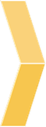 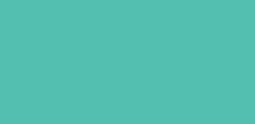 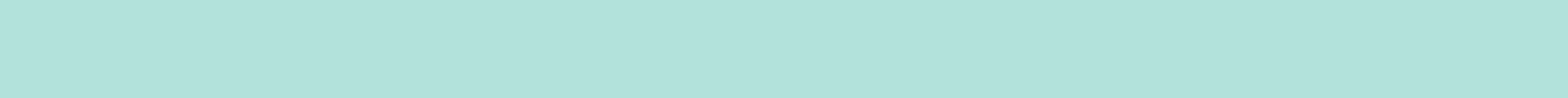 Отказ от приема НПВП существенно сократил проявление нежелательных явлений, вызванных НПВП
Алексеева Л.И. и др. Научно-практическая ревматология. 2016;54(1):16-20
КЖ – качество жизни
33
Комбинация ХС и ГА – перспективное средство лечения БНС
(Л.И. Алексеева  и соавт., 2016)
“
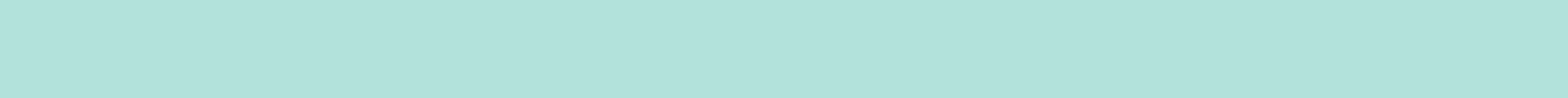 В условиях многоцентрового открытого наблюдательного исследования установлена эффективность комбинации ХС и ГА при лечении неспецифической боли БНС: препарат уменьшал боль при движении в покое, улучшал функциональный статус, снижал суточную потребность в НПВП. Больные и врачи высоко оценивали эффективность лечения. Отмечалась также хорошая переносимость комбинации ХС и ГА.
”
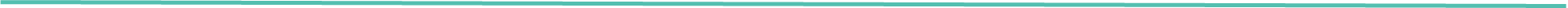 Алексеева Л.И. и др. Научно-практическая ревматология. 2016;54(1):16-20
34
Комбинация глюкозамина гидрохлорида и хондроитина сульфата эффективно увеличивает синтез коллагена в различных тканях сустава
69%
Данные получены in vitro 
на культурах бычьих клеток 
хондроцитов и клеток 
сухожильных тканей
Увеличение синтеза коллагена в связках, гиалиновом хряще, 
сухожилиях в сравнении с контролем
Lippiello L. Collagen Synthesis in Tenocytes, Ligament Cells and Chondrocytes Exposed to a Combination of Glucosamine HCl and Chondroitin Sulfate. Evid Based Complement Alternat Med. 2007 Jun; 4(2):219-24.
Состав препаратов Терафлекс
Терафлекс 
Хондрокрем Форте
30, 50 100 грамм
Терафлекс
60, 100, 200  капсул
Терафлекс Адванс
60, 120 капсул
Состав (1 капсула):
Хондроитина сульфат натрия– 200 мг
Глюкозамина сульфат – 250 мг
Ибупрофен – 100 мг
Состав (1 капсула):
Хондроитина сульфат натрия – 400 мг
Глюкозамина гидрохлорид – 500 мг
Состав:
Хондроитина сульфат натрия - 50 мг
Мелоксикам - 10 мг
Рекомендованная схема применения:
По 2 капсулы 3 раза в сутки до 3 недель
Рекомендованная схема применения:
По 1 капсуле 3 раза в сутки, 3 недели, затем – по 1 капсуле 2 раза в сутки
Курс – 3-6 месяцев
Рекомендованная схема применения:
Наносить 2-3 раза в сутки до 2 недель
Источники получения активных компонентов: хондроитина сульфат - хрящевые ткани 
крупного рогатого скота; глюкозамин - панцири ракообразных
Инструкции по медицинскому применению препаратов Терафлекс, Терафлекс Адванс, Терафлекс
Комбинация хондроитина и глюкозамина в 3 раза более эффективно увеличивает синтез гликозаминогликанов, в сравнении с монопрепаратами
Данные получены in vitro в опытах на культуре бычьих хондроцитов.
Оценивалась степень включения меченой серы в гликозаминогликаны.
Lippiello L. et al. In vivo chondroprotection and metabolic synergy of glucosamine and chondroitin sulfate. Clin Orthop Relat Res. 2000 Dec;(381):229-40.
Профилактика
Меры по профилактике спазмов включают в себя следующие:
не заниматься физическими упражнениями сразу после еды;
осторожно выполнить упражнения для растяжения мышц перед физической нагрузкой или перед сном;
употреблять достаточное количество жидкости (особенно содержащей калий) после физических упражнений;
не употреблять психостимуляторы (например, кофеин, никотин, эфедрин, псевдоэфедрин)
Не курить
Упражнения на растяжение мышц для бега являются наиболее эффективными.
Тенотен снижает симптоматику невротических расстройств более чем на 60%
Изменение среднего суммарного балла HADS через 12 нед терапии препаратом Тенотен по сравнению с исходными показателями
Через 12 нед терапии Тенотеном средний суммарный балл HADS уменьшился на 62,2% (p<0,0001 по сравнению с исходным).
Всероссийская открытая проспективная наблюдательная программа. Пациенты с диагнозом: невротические расстройства (расстройства адаптации) на фоне АГ (n=6933). Терапия: Тенотен по 2 т 3 раза в сутки в течение 12 недель + стандартная терапия АГ
n=4694
Верткин А.Л., Ромасенко Л.В., Исаев М.Р., Хузина И.А., Наврузова Н.Х., Кукарцева К.В., Чуприна С.Е., Зозик И.В., Хачева К.К. Терапия тревожно-депрессивных расстройств у пациентов с артериальной гипертензией: результаты всероссийского открытого проспективного наблюдательного клинического исследования ТЕАТР. Терапия. 2021; 1: 50-60, https://dx.doi.org/10.18565/therapy.2021.1.47-57
1
Тенотен: доказанная эффективность в лечении тревоги, сравнимая с бензодиазепинами 1, 2
Благоприятный профиль безопасности 1
Курсовое применение: по 1 или 2 таблетки 2 раза/сут 1
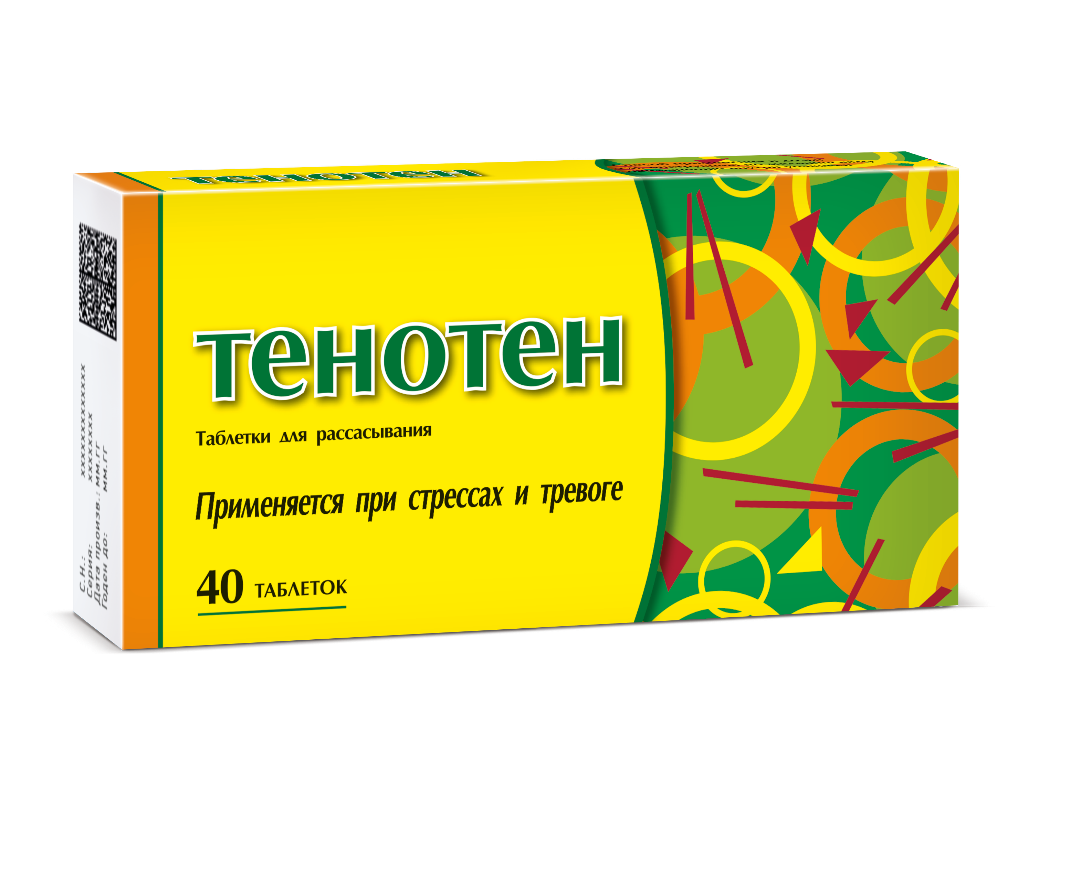 2
3
1 .Инструкция по медицинскому применению препарата Тенотен ЛП-N (000029) - (РГ-RU) от 18.12.2019
2. Отчет о клиническом исследовании эффективности и переносимости препарата «Тенотен» в качестве анксиолитического средства. Руководители исследования: Ю.В. Попов. Государственное учреждение «Санкт-Петербургский психоневрологический научно-исследовательский институт им. В.М. Бехтерева; А.С. Аведисова. ГНЦС и СП им В.П. Сербского; Шамрей В.К., Военно-Медицинская Академия МО РФ. 2005 г. (Data on File)
Благодарю за внимание!